PREINSCRIPCIÓ ESCOLAR CURS 2022- 2023
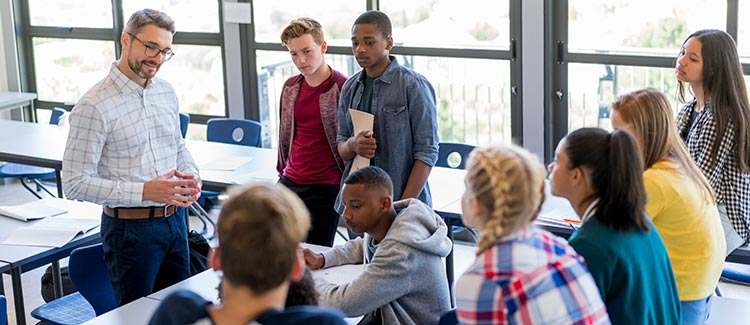 OFICINA DE NOVA CIUTADANIA
ÀREA D’EDUCACIÓ I COHESIÓ
FEBRER DE 2022
https://www.granollers.cat/preinscripci%C3%B3202223
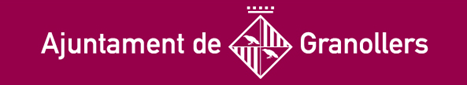 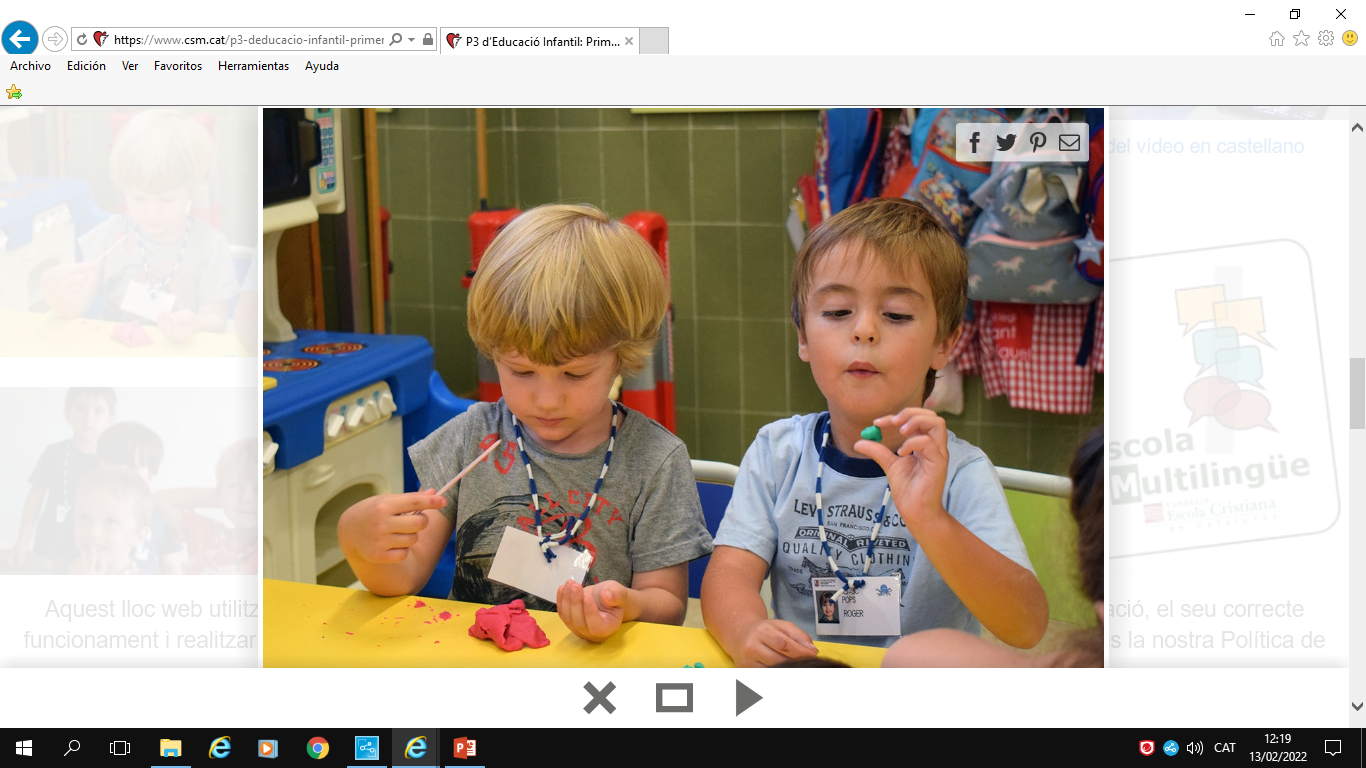 L’EDUCACIÓ INFANTIL I PRIMÀRIA ÉS DELS 3 ALS 12 ANYS
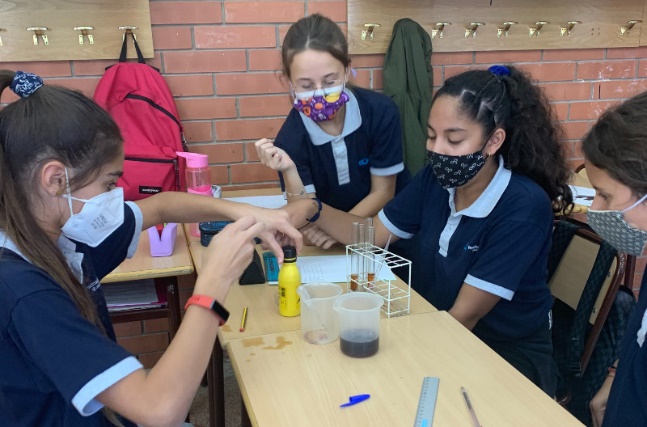 DESPRÉS COMENÇA LA SECUNDÀRIA
L’ESCOLARITZACIÓ ÉS OBLIGATÒRIA FINS ELS 16 ANYS
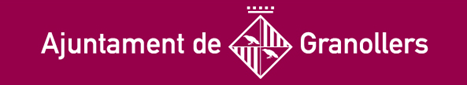 JORNADA DE PORTES OBERTES
ELS PARES PODEN VISITAR L'ESCOLA DELS SEUS FILLS/ES
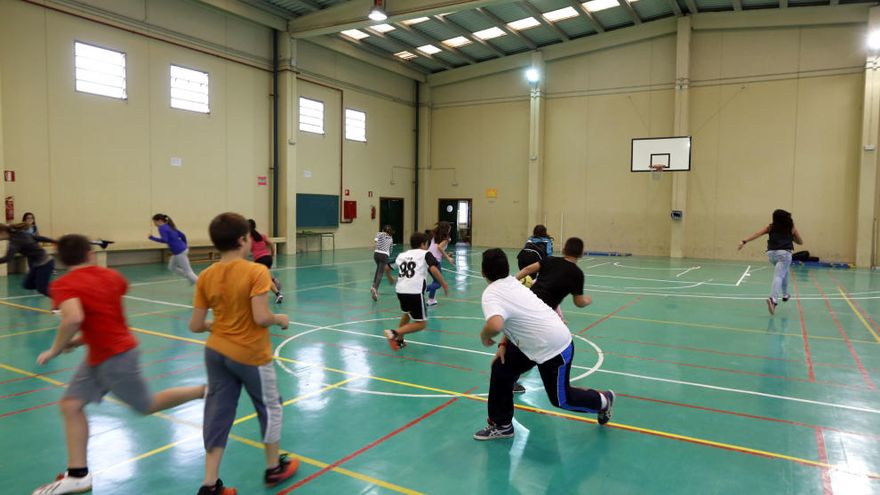 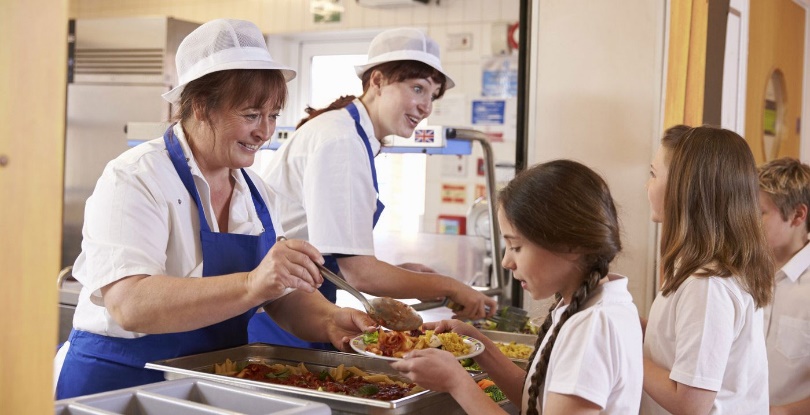 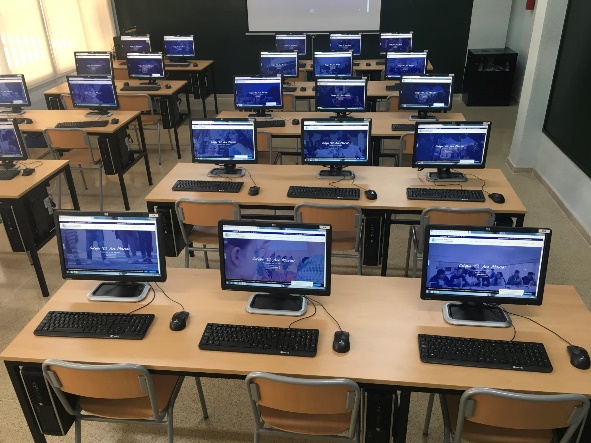 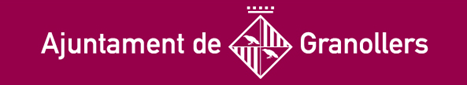 JORNADA DE PORTES OBERTES ALS  CENTRES PUBLIC I CONCERTATS
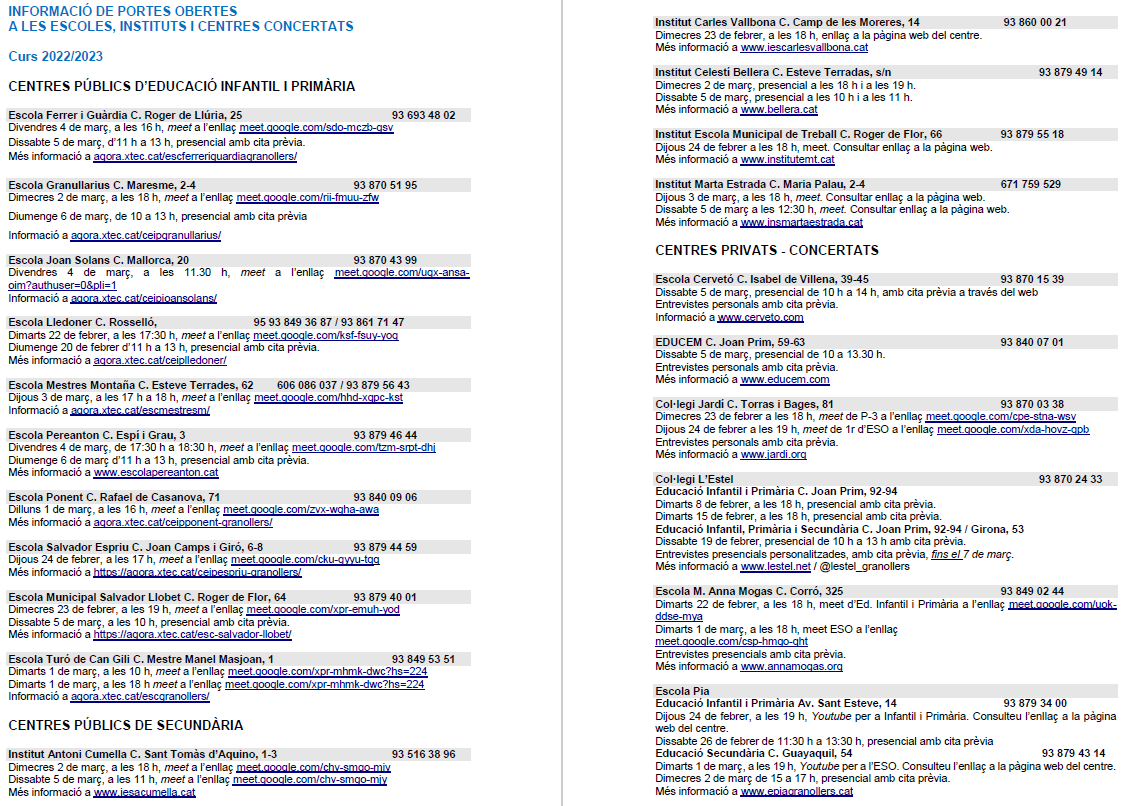 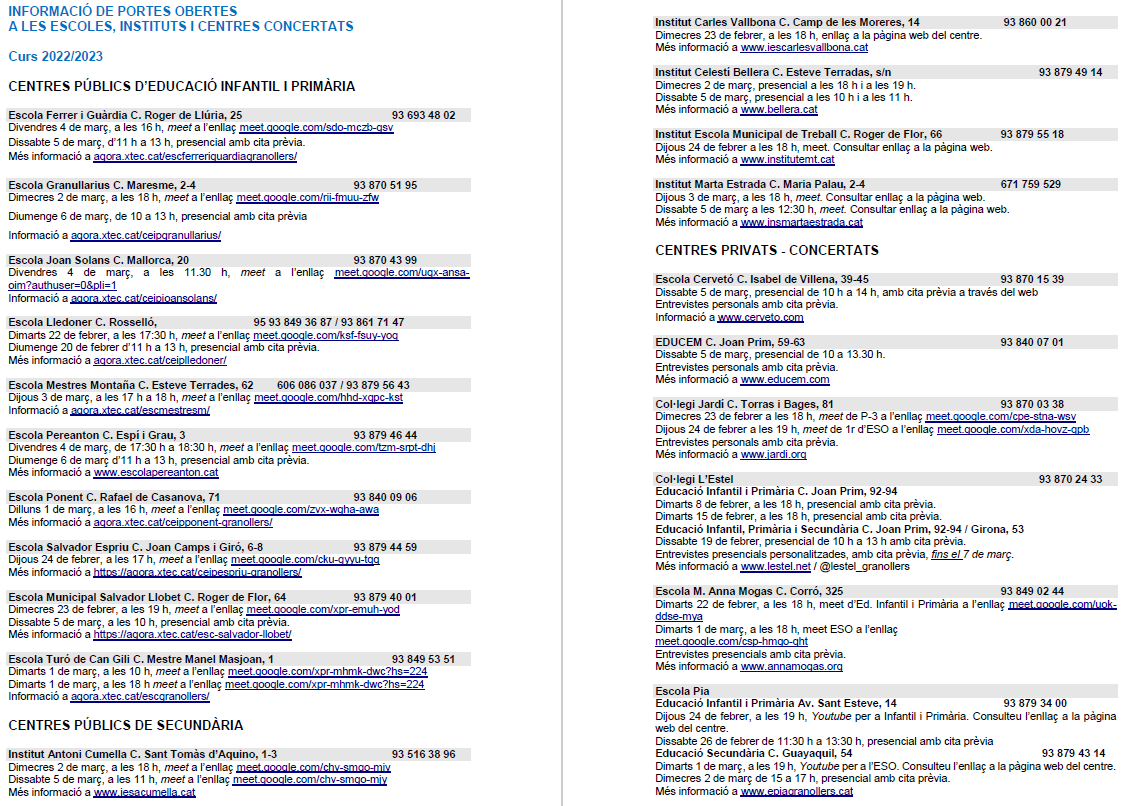 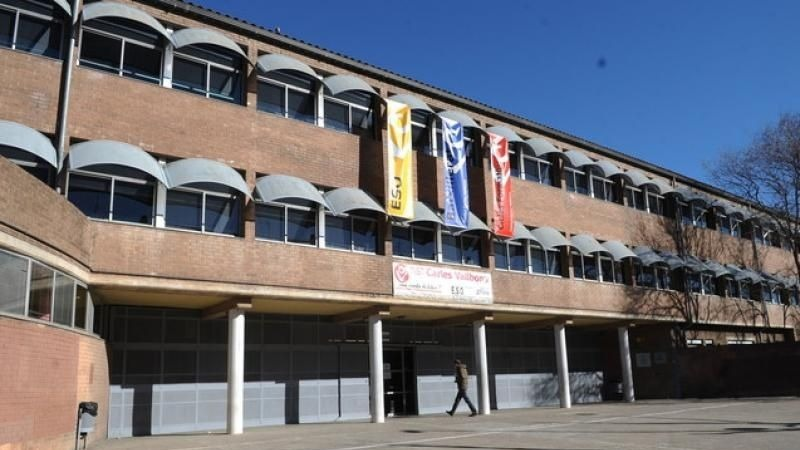 GRANOLLERS TÉ ESCOLES PUBLIQUES I ESCOLES CONCERTADES
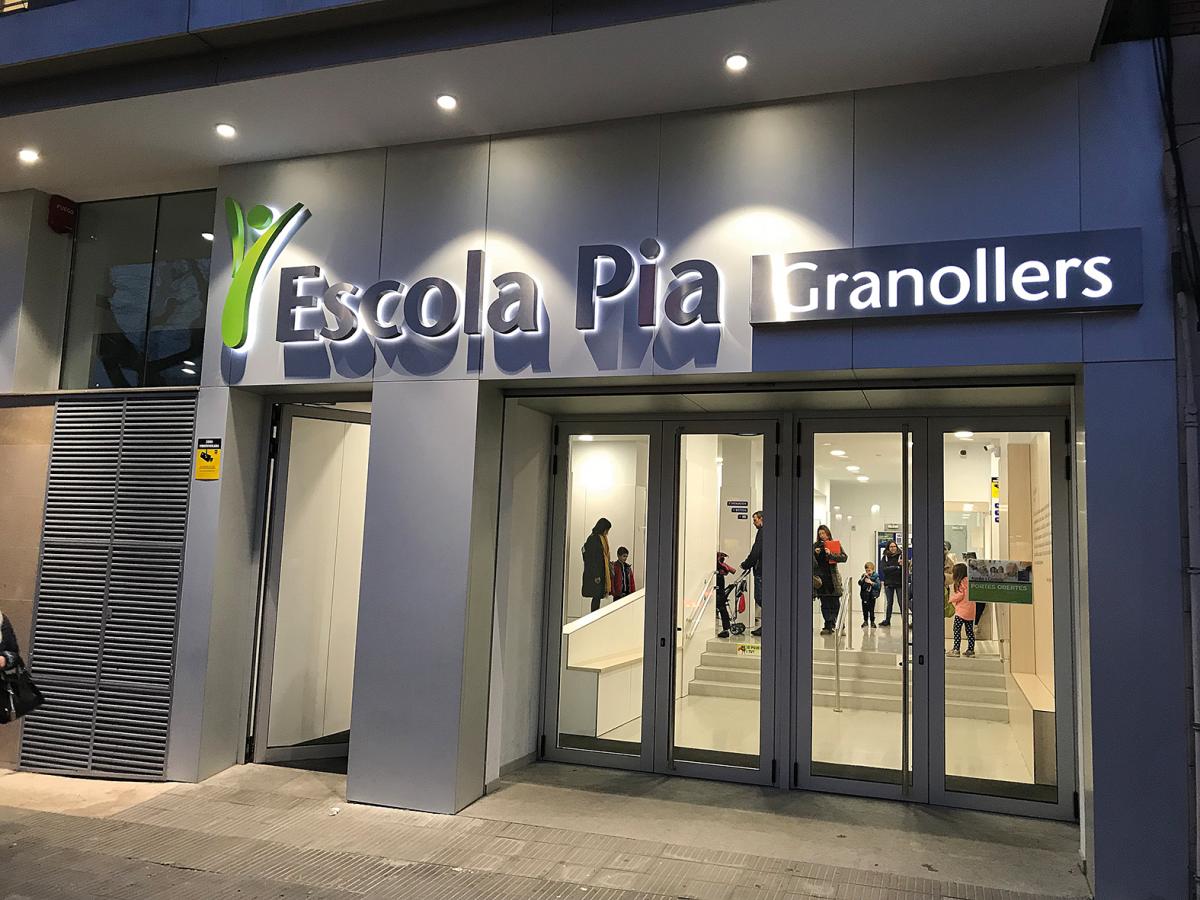 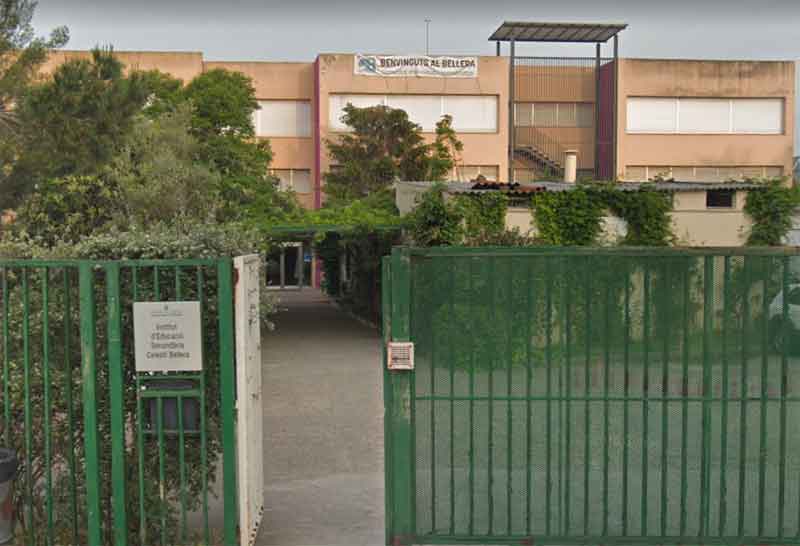 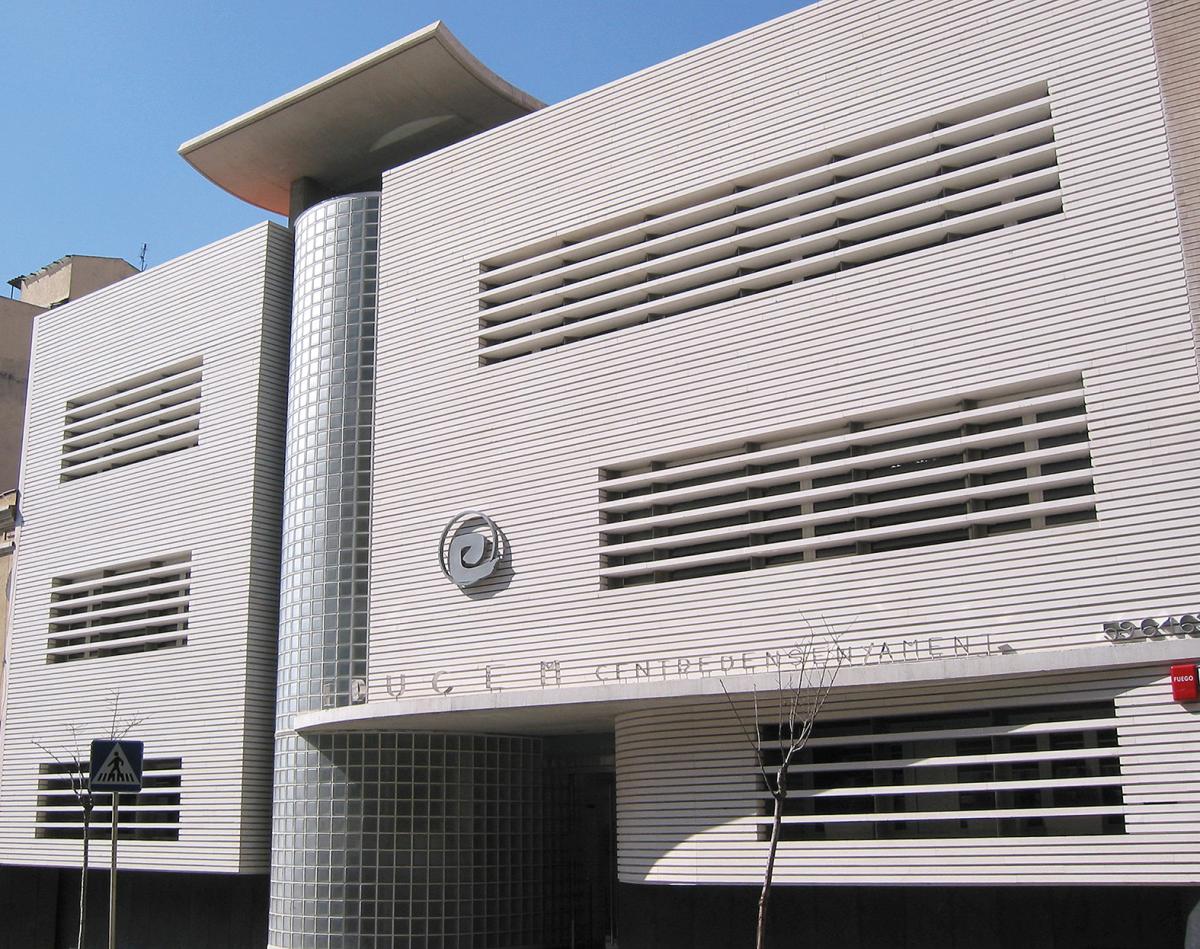 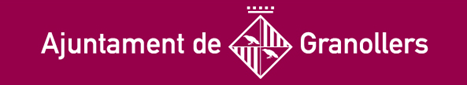 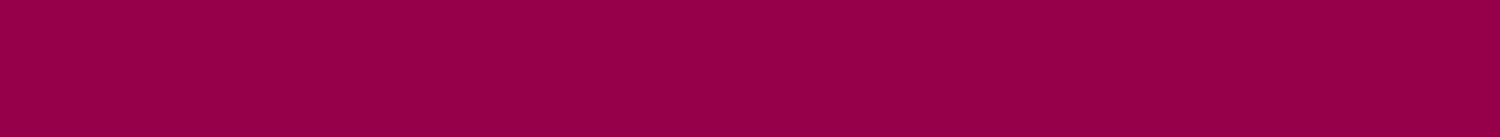 L’ESCOLA PÚBLICA
ÉS L'ESCOLA DE L'ADMINISTRACIÓ (GOVERN)
ELS PARES HAN DE PAGAR:

  MATERIAL / LLIBRES    


  SORTIDES / ACTIVITATS   



  MENJADOR
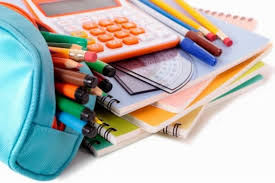 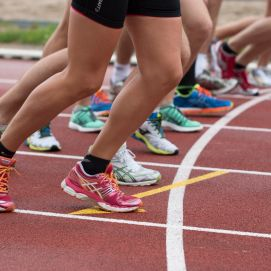 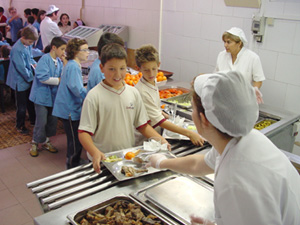 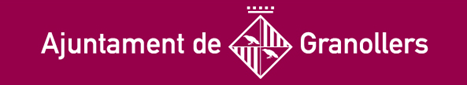 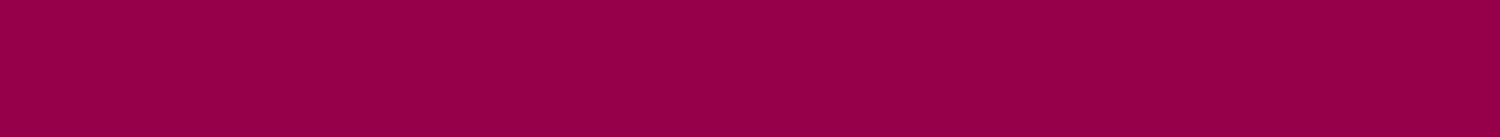 NO TOTHOM POT ANAR A L'ESCOLA QUE HA DEMANAT

LES CLASSES SÓN DE 20 o 21 ALUMNAT 

  
Criteris d'assignació :

Criteris prioritaris:	
	
 Viure o treballar a Granollers…………..... 30 o 20 punts
 Tenir germans/es a l'escola ……………… 50 punts
 Cobrar una Renda Mínima d’Inserció ...... 15 punts
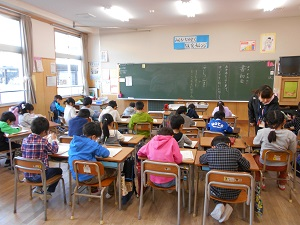 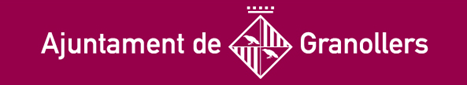 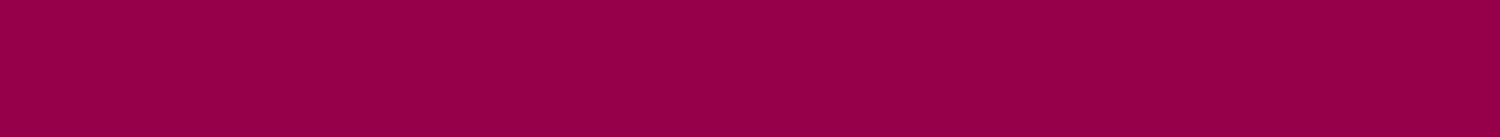 CRITERIS COMPLEMENTARIS
Criteris PRIORITARIS:
Si hi ha d'empat es té en compte:
 
El pare o mare treballa a l’escola………..... 10 punts
Família nombrosa i monoparental (sumen)10 punts
Alumna/e nascut de part múltiple………….. 10 punts
Alumna/e en acolliment familiar …...……….10 punts
Discapacitat superior al 33%…………………… 10 punts
(alumna/a, pare mare o germà/na)
Víctima de violència de gènere……………….. 10 punts
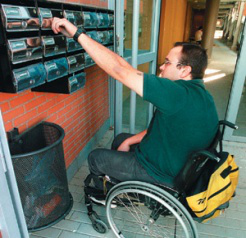 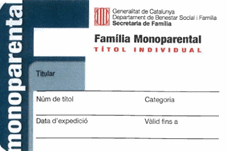 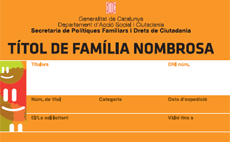 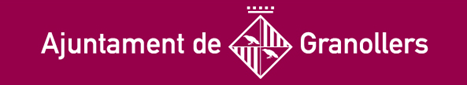 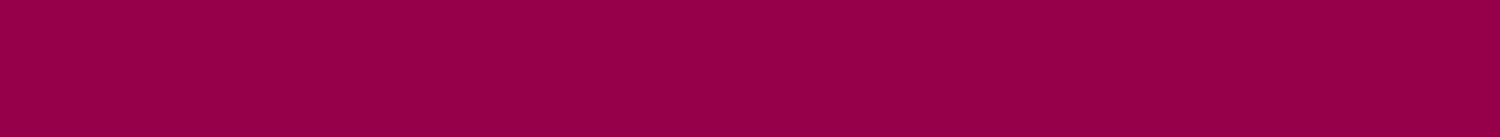 PREINSCRIPCIÓ
PREINSCRIPCIÓ
S’HA DE FER ON-LINE
DEL 9 DE MARÇ AL 21 DE MARÇ 
https://preinscripcio.gencat.cat



Amb identificació digital
Amb Sol·licitud de suport informàtic:

  Emplenar el Formulari en suport informàtic  i adjuntar el document identificatiu de la persona que presenta la sol·licitud i del fill/a
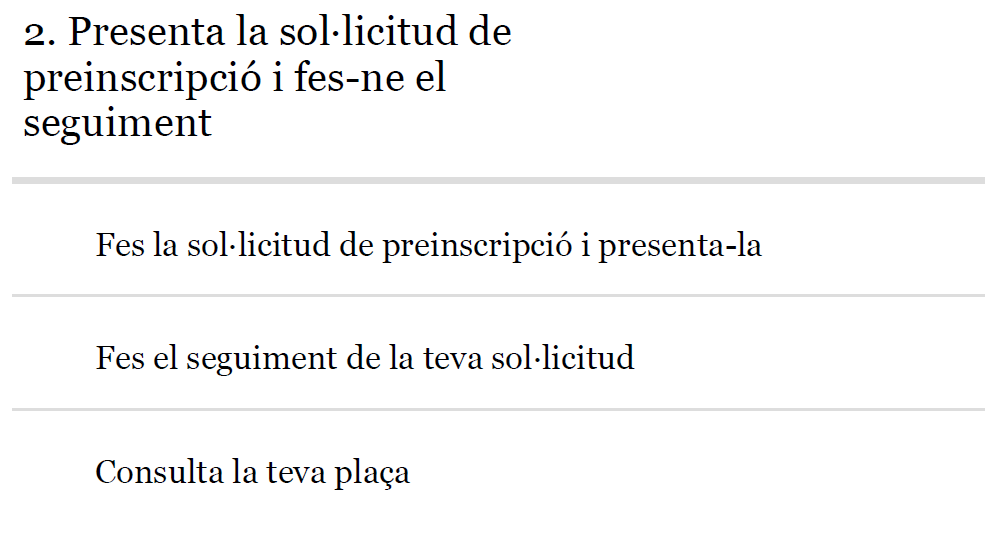 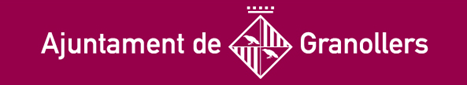 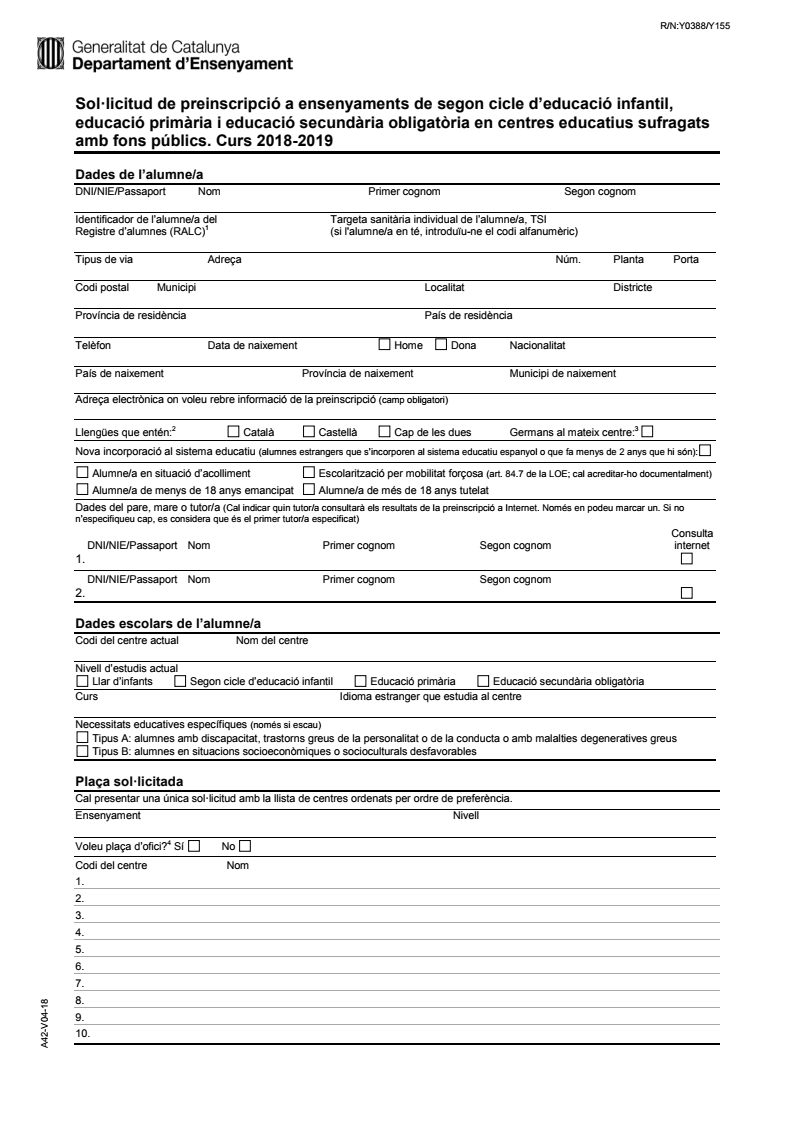 PRESENTAR UNA SOLA SOL·LICITUD
DADES DEL NEN
DADES DELS PARES
MOLT IMPORTANT
Adreça de correu electrònic

En 24 hores rebrem un correu confirmant que tot està bé, o si falta alguna document
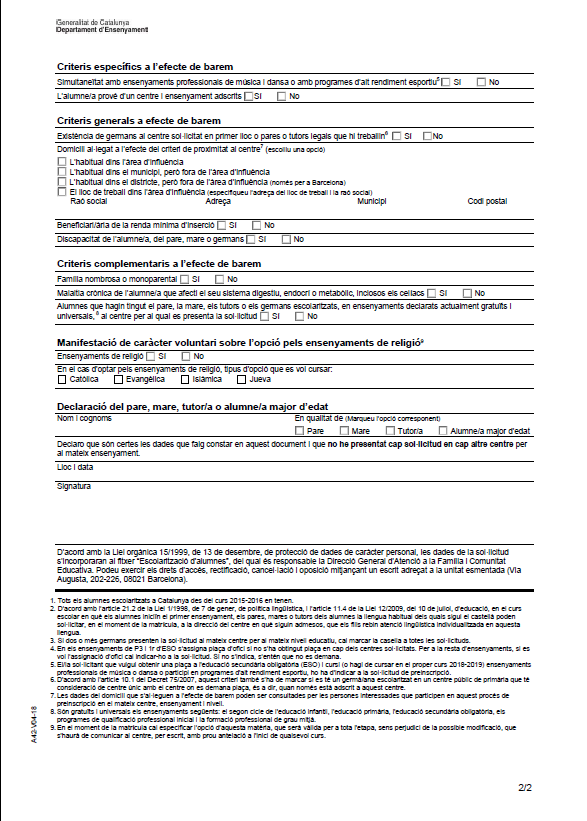 Rebrem el codi de sol·licitud
 
Amb el codi i el document dels pares, podrem consultar el procés de la sol·licitud en el següent enllaç:
https://preinscripcio.gencat.cat
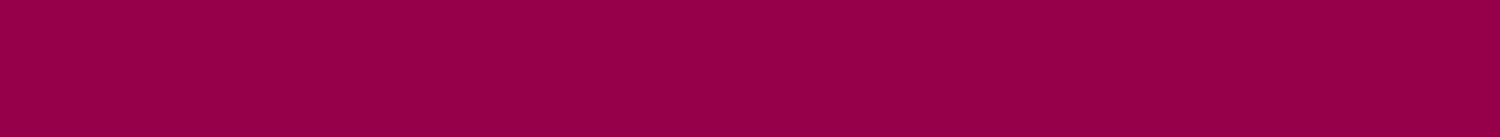 DOCUMENTACIÓ  QUE CAL TENIR PREPARADA
pot ser que ens ho demanin

 DNI / NIE o passaport del pare / mare

 Llibre de família o partida de naixement

 Targeta Sanitària

 Certificat de convivència 

 Carnet de família nombrosa o monoparental

 Certificats reconeixement discapacitat

 Certificat de renda mínima d'inserció
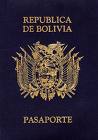 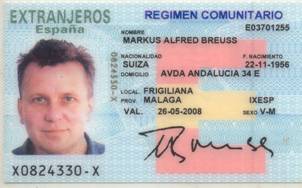 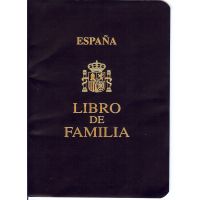 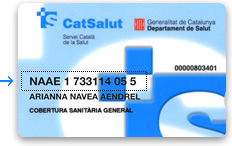 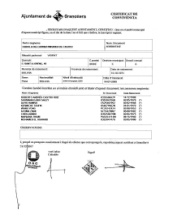 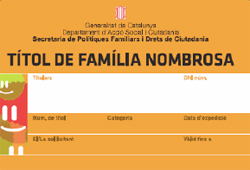 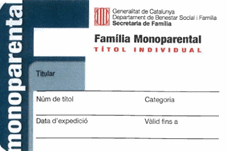 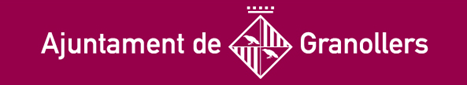 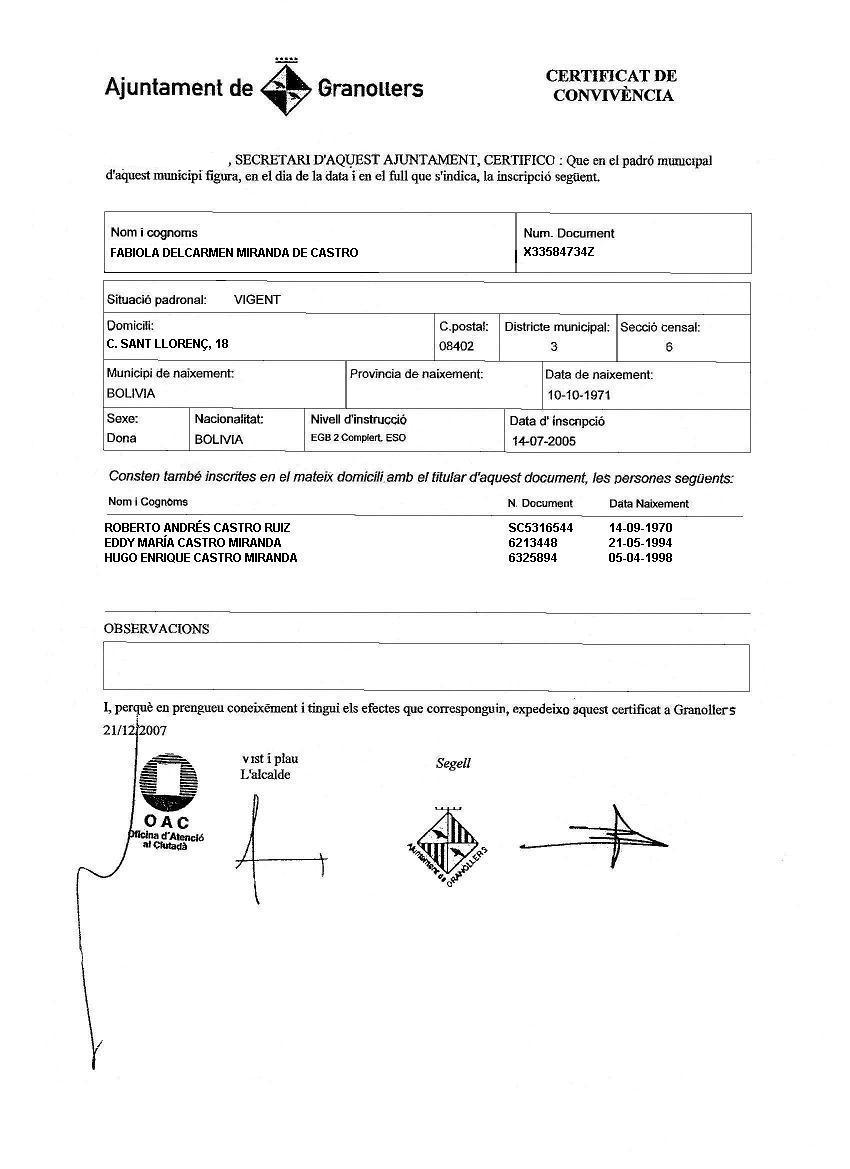 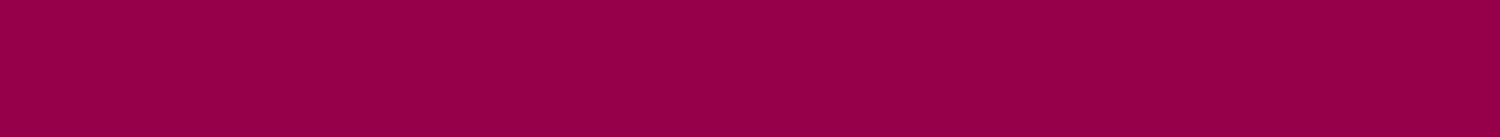 CONSULTAR LES LLISTES
PER  INTERNET 
Amb el codi de sol·licitud i DNI / NIE de la mare o pare
                         https://preinscripcio.gencat.cat
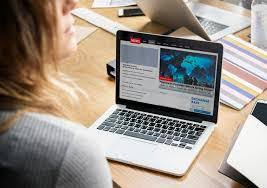 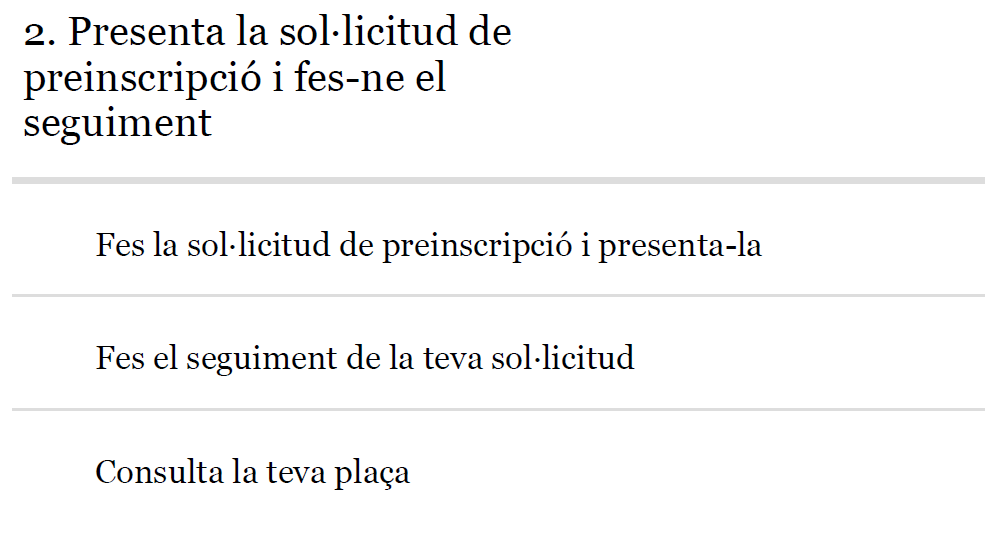 Mirem que tot sigui correcte

Si no és correcte TRUQUEM a l'escola que hem triat

Al juny surt la llista amb l'escola que t'ha tocat
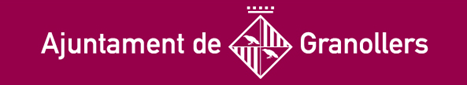 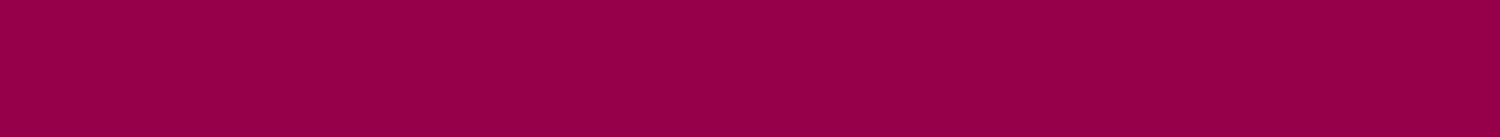 CONSULTAR LA TEVA PLAÇA
TAMBÉ PODRÀS CONSULTAR LES LLISTES :
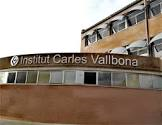 A L’ESCOLA ESCOLLIDA EN 1a OPCIÓ
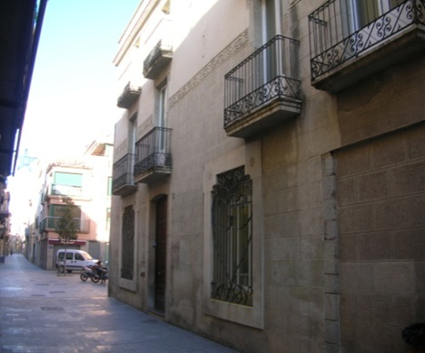 A L’OFICINA MUNICIPAL
  D’ESCOLARITZACIÓ
L’escola també pública  la llista d’espera i aquesta
queda vigent fins el setembre
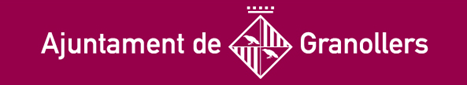 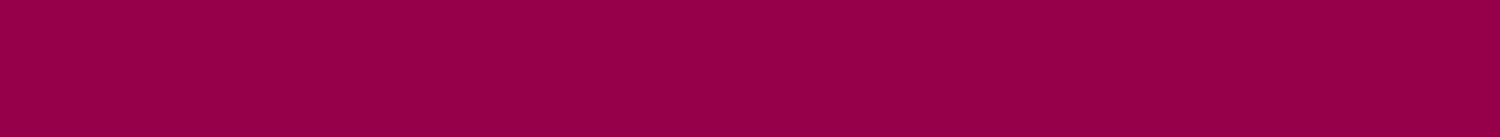 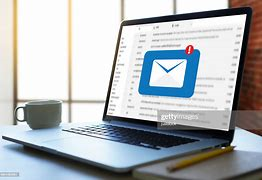 Si no tenim plaça a cap escola de les triades,
ens avisaran per correu electrònic
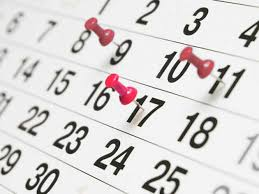 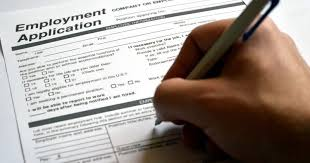 Tindrem uns dies per fer una nova  sol·licitud on hi hagi plaça
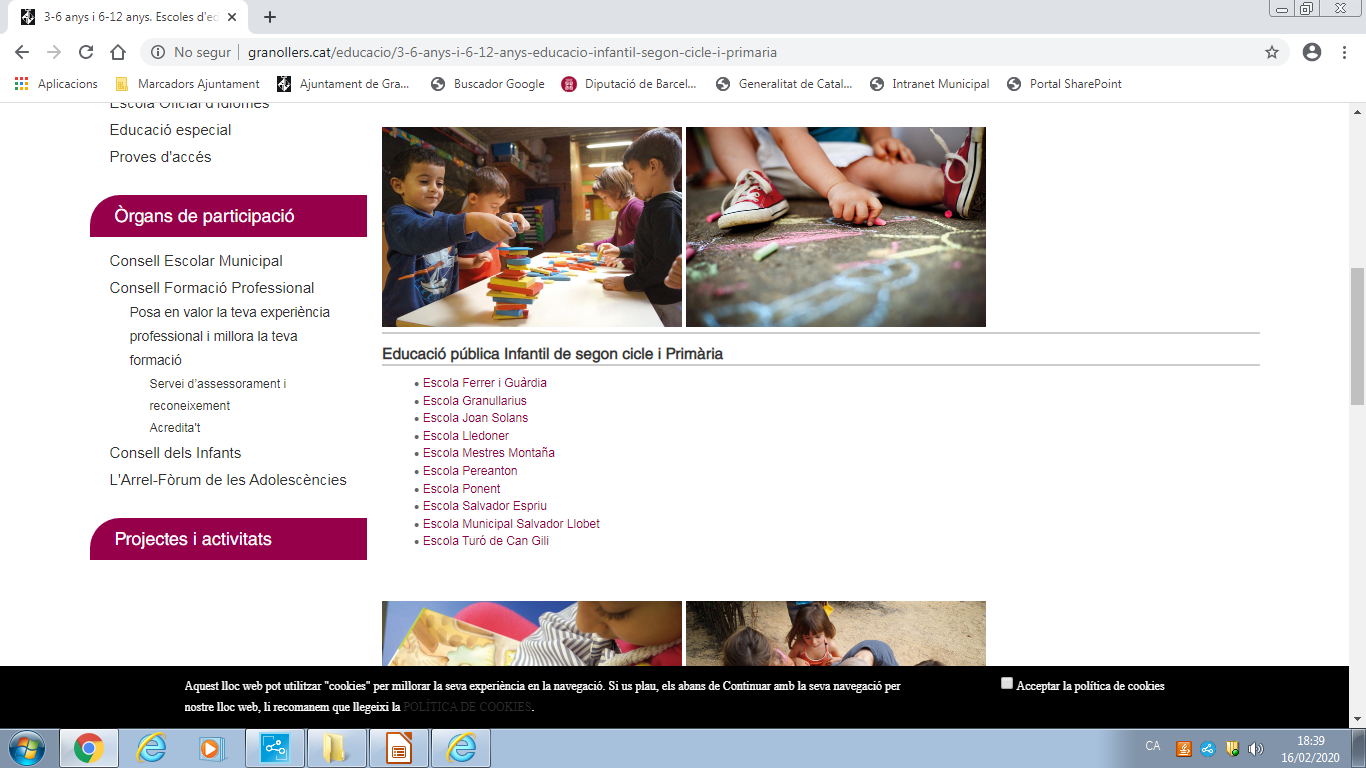 Si  no pot ser cap de les escoles triades,  ens en buscaran un altre centre
PLAÇA D’OFICI
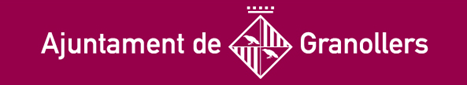 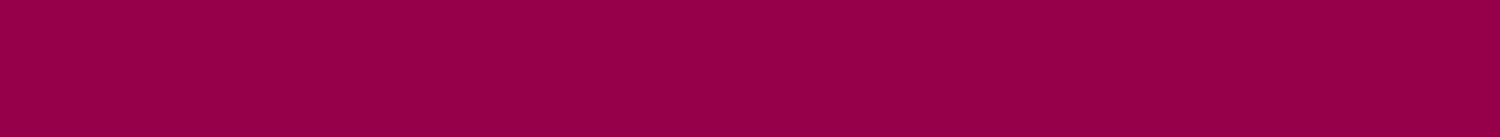 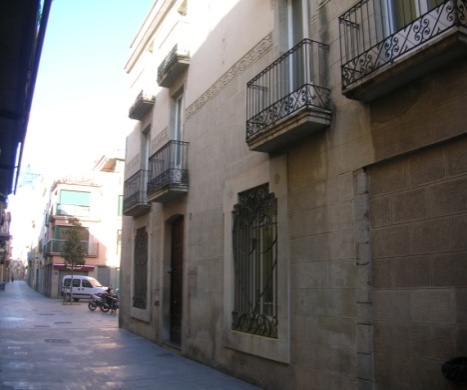 Si hi ha algun error cal demanar  entrevista









Tel. 93 842 68 48
Servei d'Educació
C. Jaume Camp i Lloreda 1
Edifici Can Puntes
08401 Granollers
https://www.granollers.cat/educacio
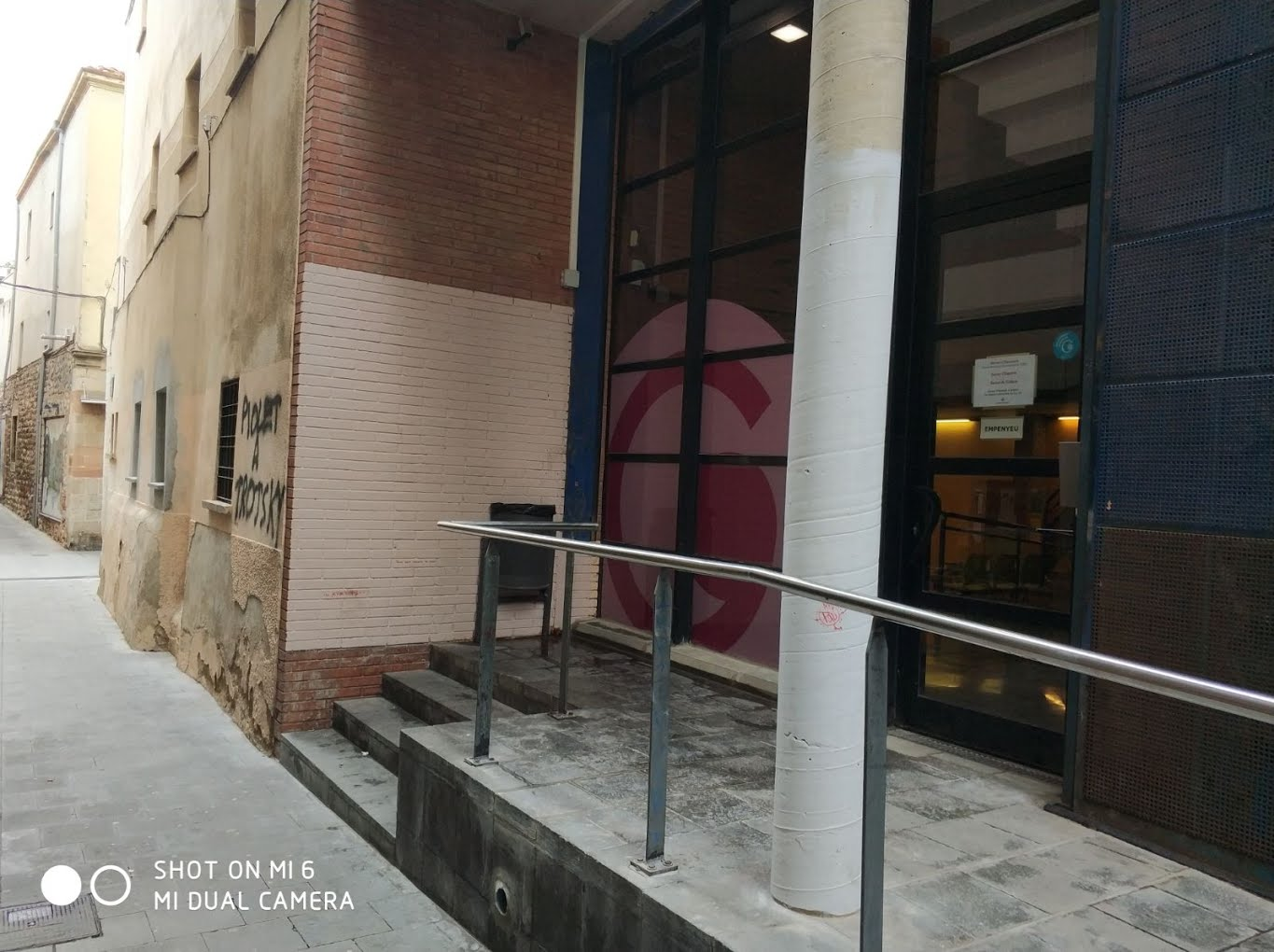 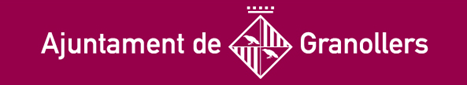 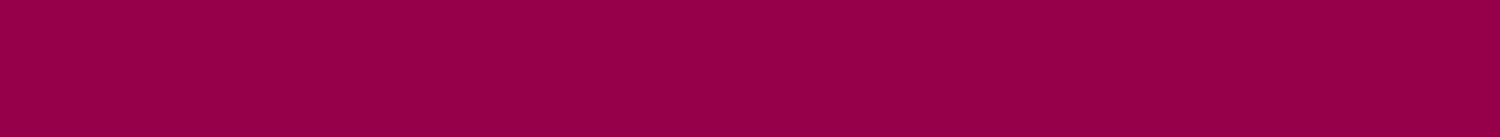 MATRÍCULA
CAL FER LA MATRÍCULA AL CENTRE QUE ENS HA TOCAT
IMPORTANT: SI NO  MATRICULEM PERDEM LA PLAÇA
Per matrícula necessitem:

CARNET DE VACUNES
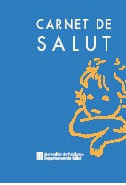 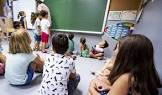 EL 5 DE SETEMBRE COMENÇA EL CURS
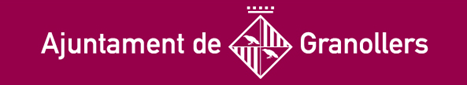 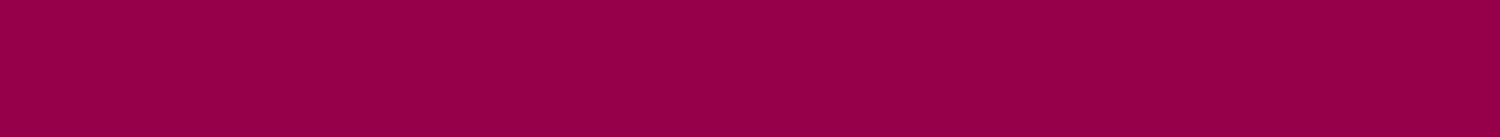 1. VISITAR  LES ESCOLES

2. DEL 9  AL 21 de MARÇ  PREINSCRIPCIÓ

3.  AL JUNY LLISTA DEFINITIVA    

4.  FER LA  MATRÍCULA

5. EL 5 SETEMBRE COMENÇA L’ESCOLA
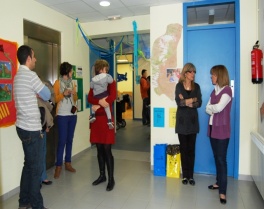 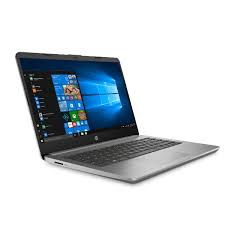 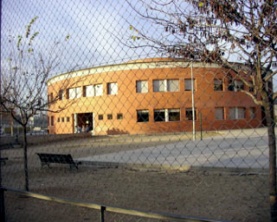 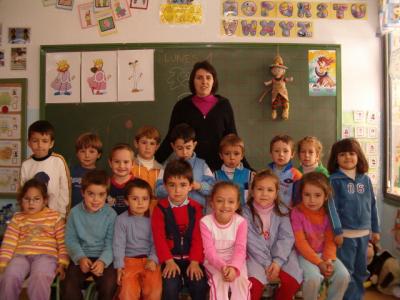 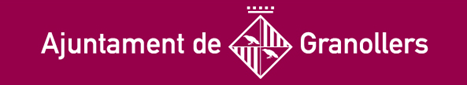 AJUTS ESCOLARS MATERIAL I LLIBRES
Del 28 de febrer al 14 d’abril
            Presentar sol·licituds a 
       Oficina d’Atenció al Ciutadà
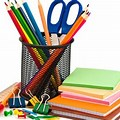 https://seuelectronica.granollers.cat
Recollir formularis:

Escoles de Granollers
Oficina d’Atenció al Ciutadà
Carrer Portalet, 4, 5 Granollers
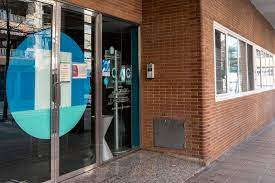 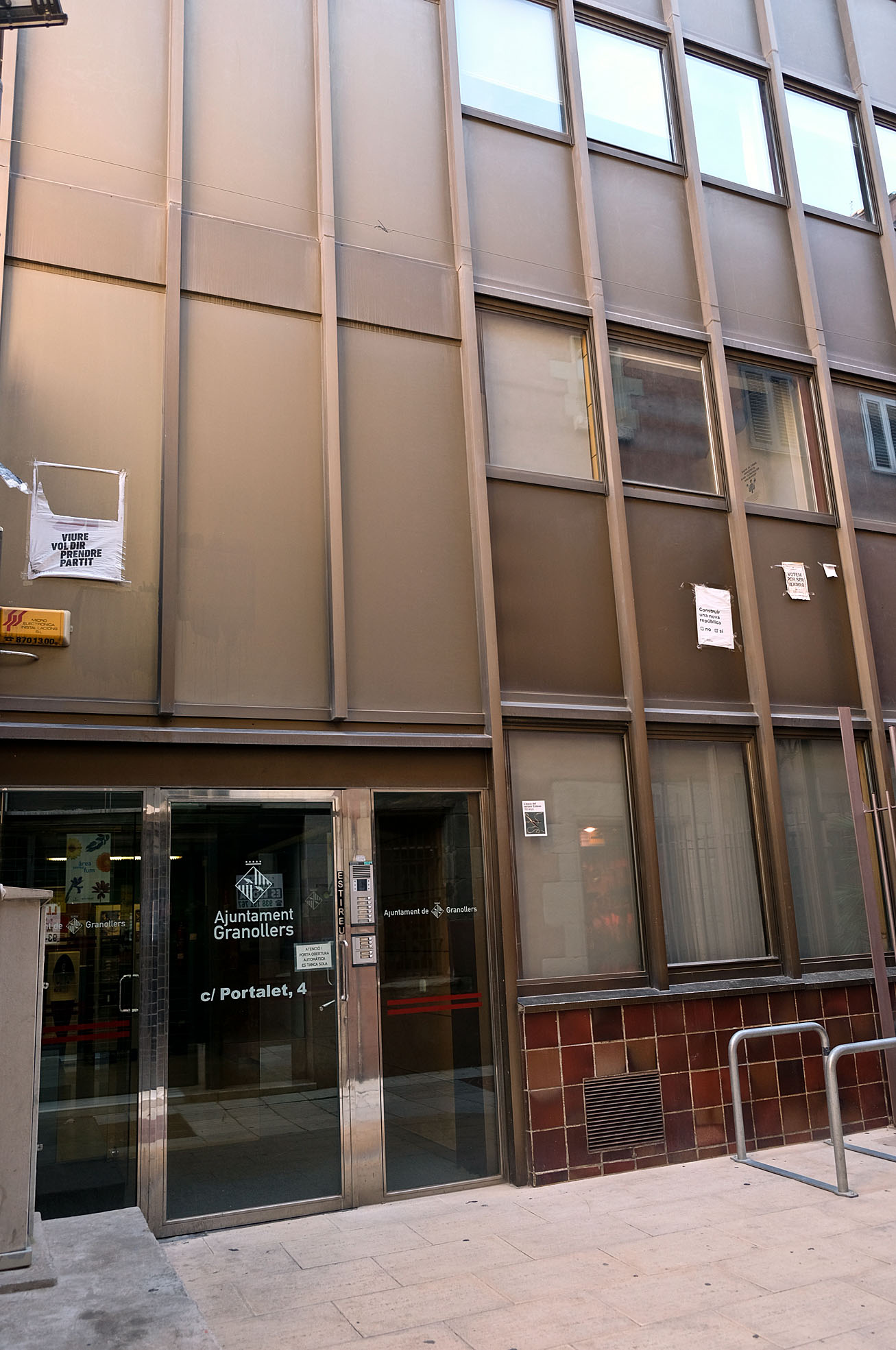 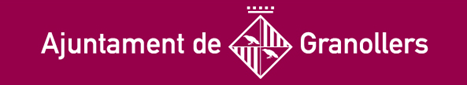 AJUTS ESCOLARS MATERIAL I LLIBRES
Atenció Personalitzada a partir 21 de febrer
 Dubtes i suport per emplenar formulari
   Carrer Portalet, 4 Granollers







CAL  DEMANAR CITA PRÈVIA  AL    938426610
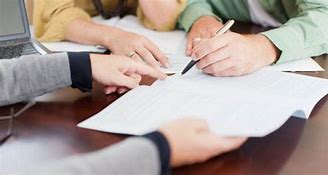 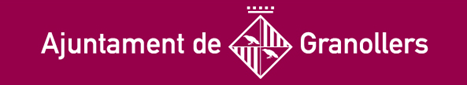 GRÀCIES
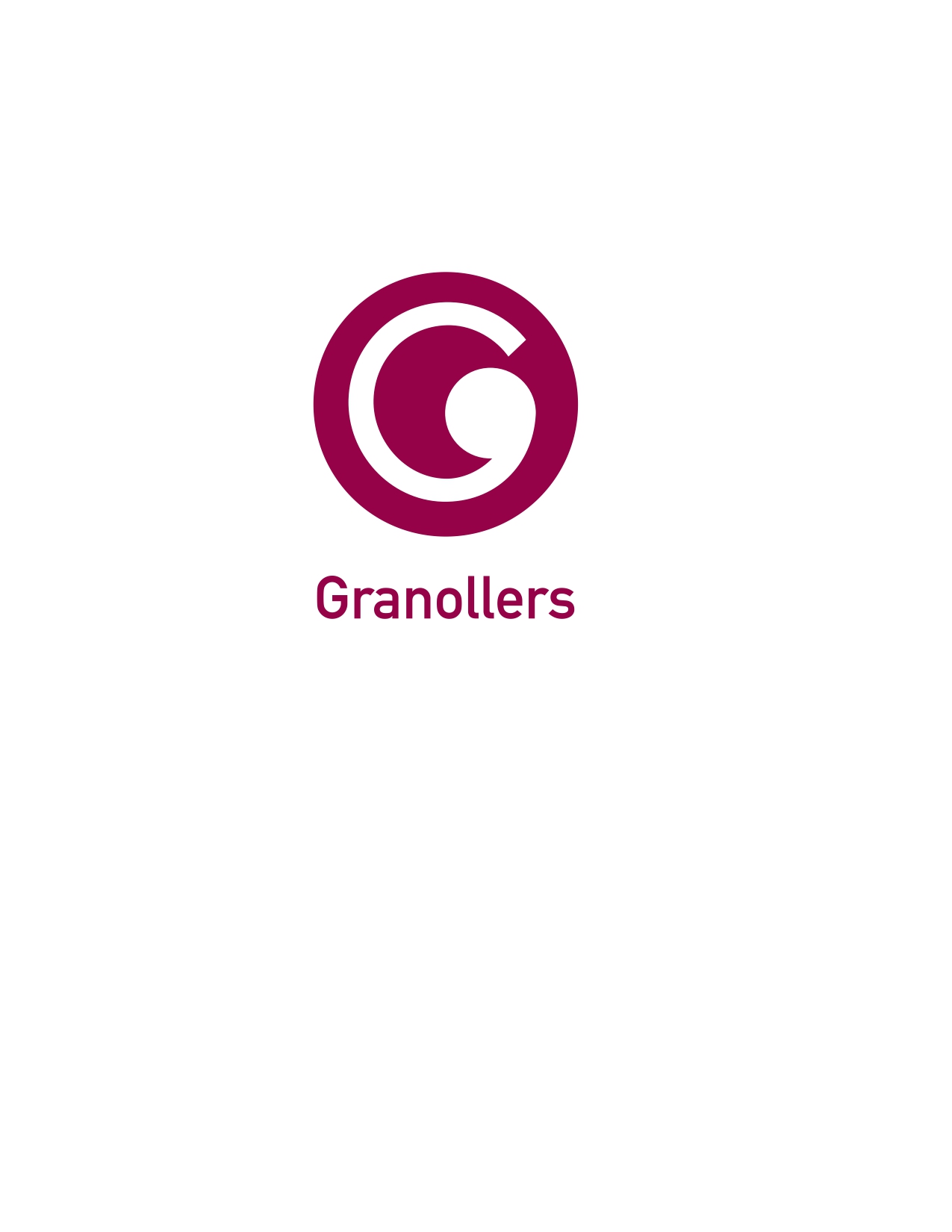 www.granollers.cat
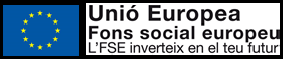 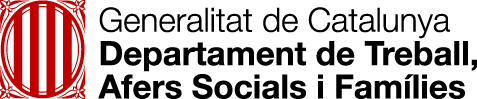